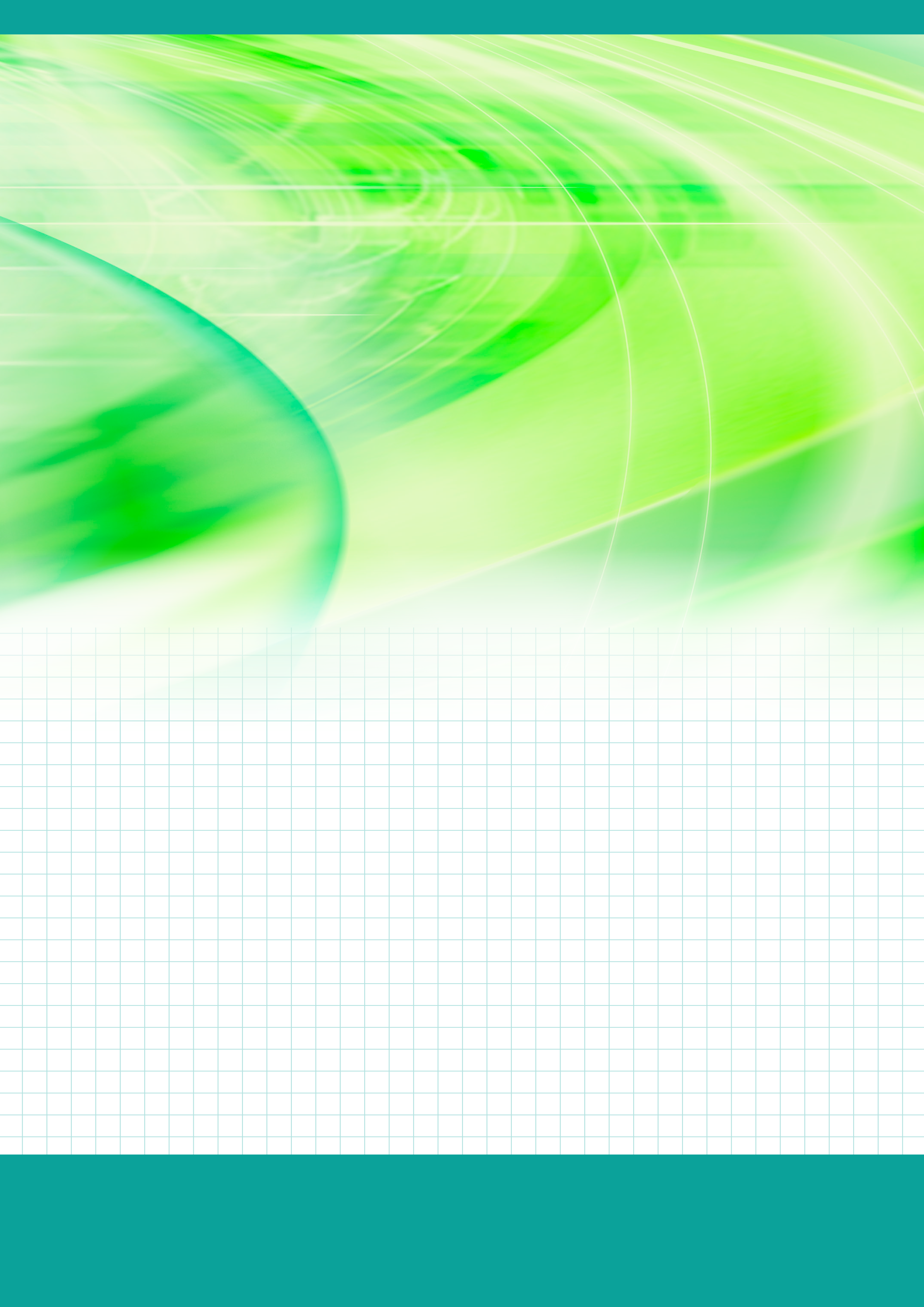 ◆市民大学あしかが必修講座
令和５年度
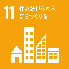 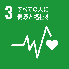 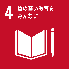 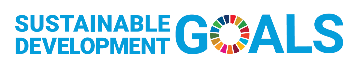 足利市生涯学習啓発キャッチコピー
「一歩ふみだし 広がる世界と 輝く私」
「わたしの学び」
発　表　会
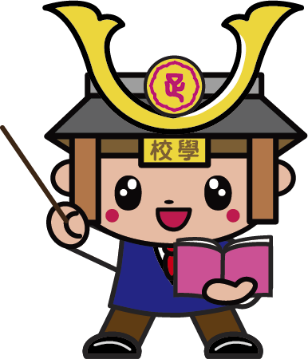 市民の皆さんが日頃実践している学びの成果の発表会です！
皆さんも生涯学習に「一歩ふみだして」みませんか。
見て、聴いて、市民大学あしかが学校必修シール10単位！
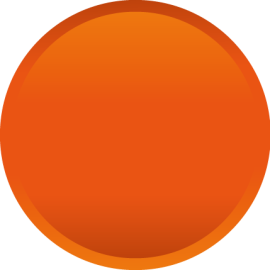 足利市生涯学習センター １０１号室
会 場
（足利市相生町1-1）
11月14日
11月21日
火
火
14:00-15:30
14:00-15:30
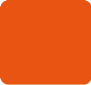 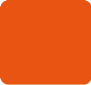 第１回
犬も歩けば棒に当たる  人は歩けば「縁」に当たる
発表者：川島 宗竹 さん
openid=226
　　　　　↓
　　  226∨別番号
わが英語人生とビートルズ
第２回
発表者：髙橋 邦雄 さん
★受講無料、各回50名(先着順)、1回だけの受講も大歓迎!!
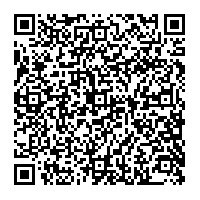 10月10日(火)から
オンライン申請システム
またはお電話
足利市教育委員会事務局 生涯学習課
（足利市生涯学習センター）
TEL: 0284-43-1311
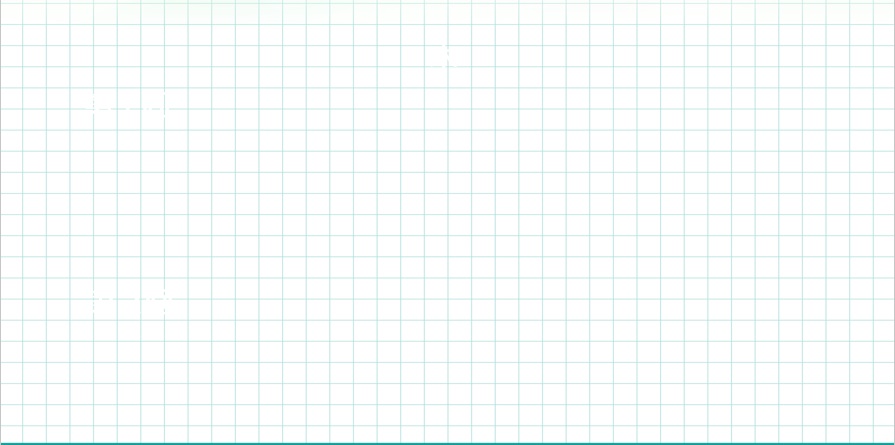 受講者には１回の受講につき、市民大学あしかが学校
必修シール10単位を差し上げます！
第１回
犬も歩けば棒に当たる　人は歩けば「縁」に当たる
発表者：川島 宗竹 さん
「フォークソングによる縁」「カヌー・カヤックによる縁」「水上文学による縁」の3本立てで発表を行う。フォークソングによる縁では、実際にギターを演奏し、懐かしのフォークソング数曲を受講者と一緒に楽しむ。カヤックによる旅と水上文学館の学芸員との出会いから「水上文学ゆかりの地を旅する」の執筆に至る過程と紀行文の紹介を通して、縁が生み出す素晴らしさを受講者と共有する。
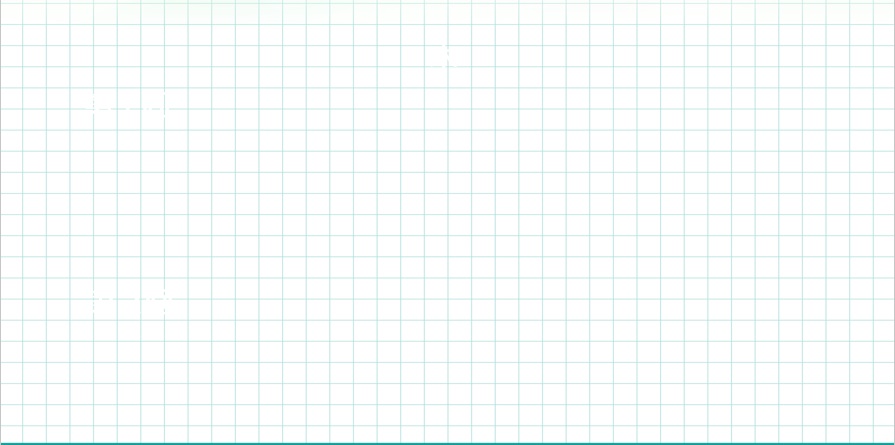 会
11月14日
11月21日
木
火
火
14:00-15:30
14:00-15:30
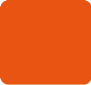 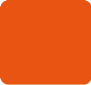 第１回
わが英語人生とビートルズ
第２回
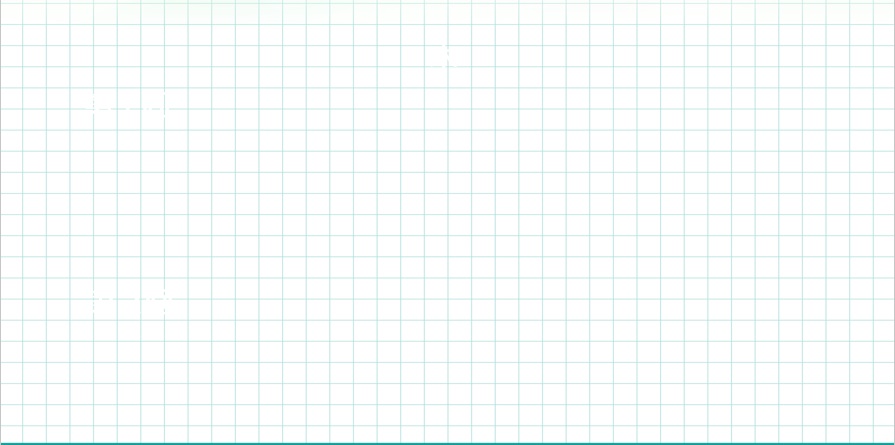 発表者：髙橋 邦雄 さん
自分なりの英語勉強法や日光での通訳ガイドの経験談から始まり、当時、好きだったビートルズの歌詞を訳していくうちに文法を正しく理解する過程で、いろいろと気づいたことや見えてきたものを発表する。実際の歌詞のニュアンスを考察したり、ビートルズの知られざるエピソードなどを紹介。ビートルズの曲をギターで演奏し、受講者と一緒に歌って楽しむ受講者参加型の発表を行う。
第２回